Thursday 4th June
Primary 3Rounding Activities
A helpful reminder:
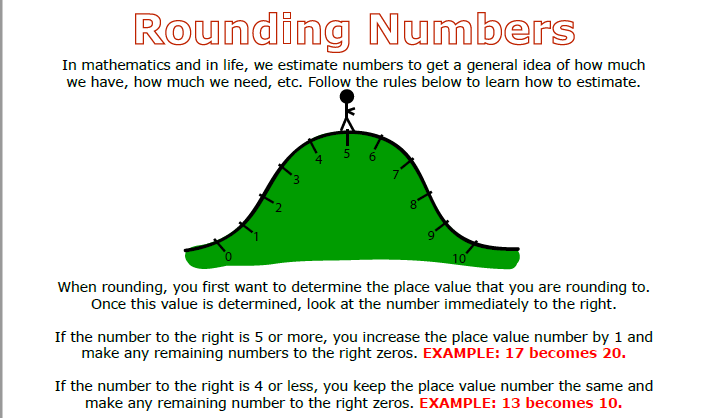 Mild
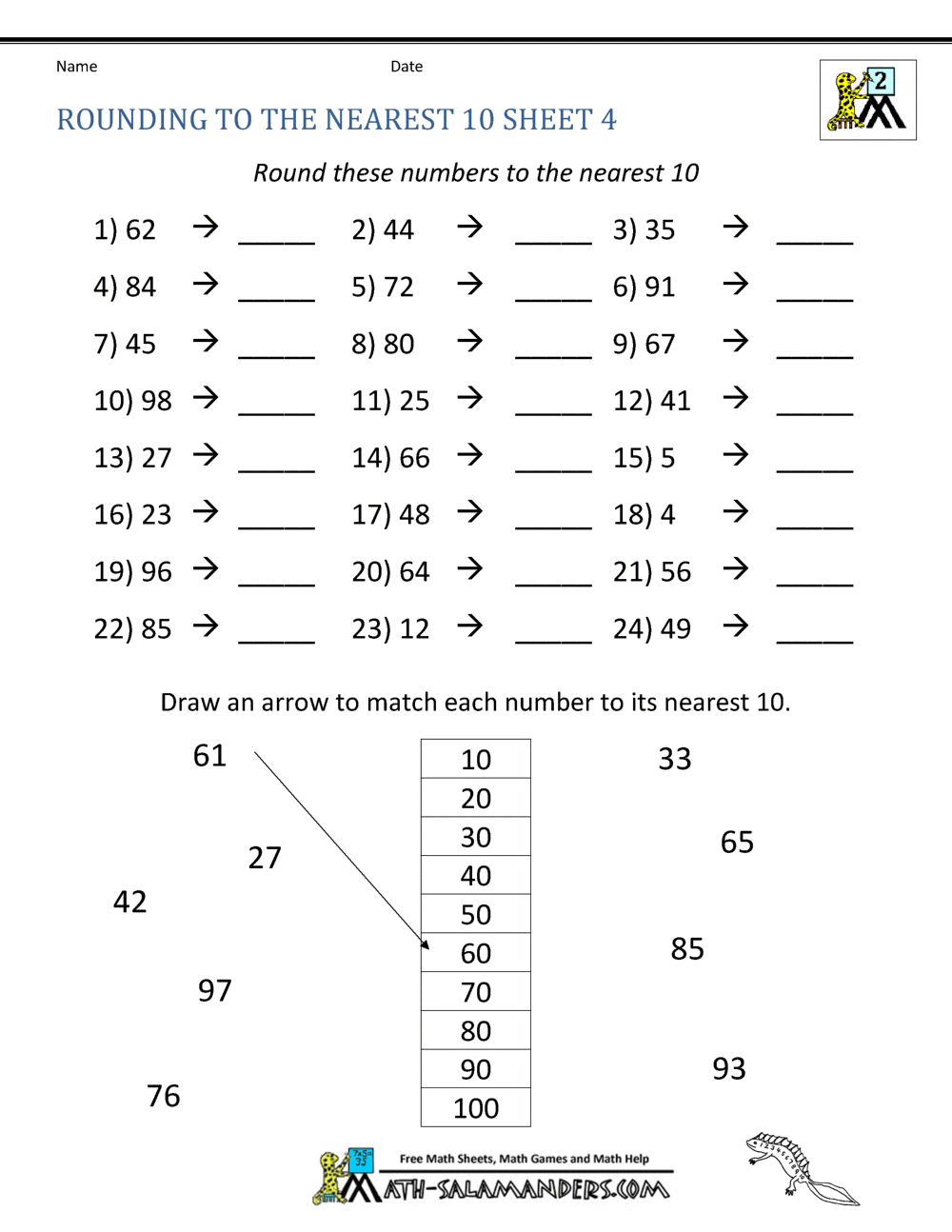 Spicy
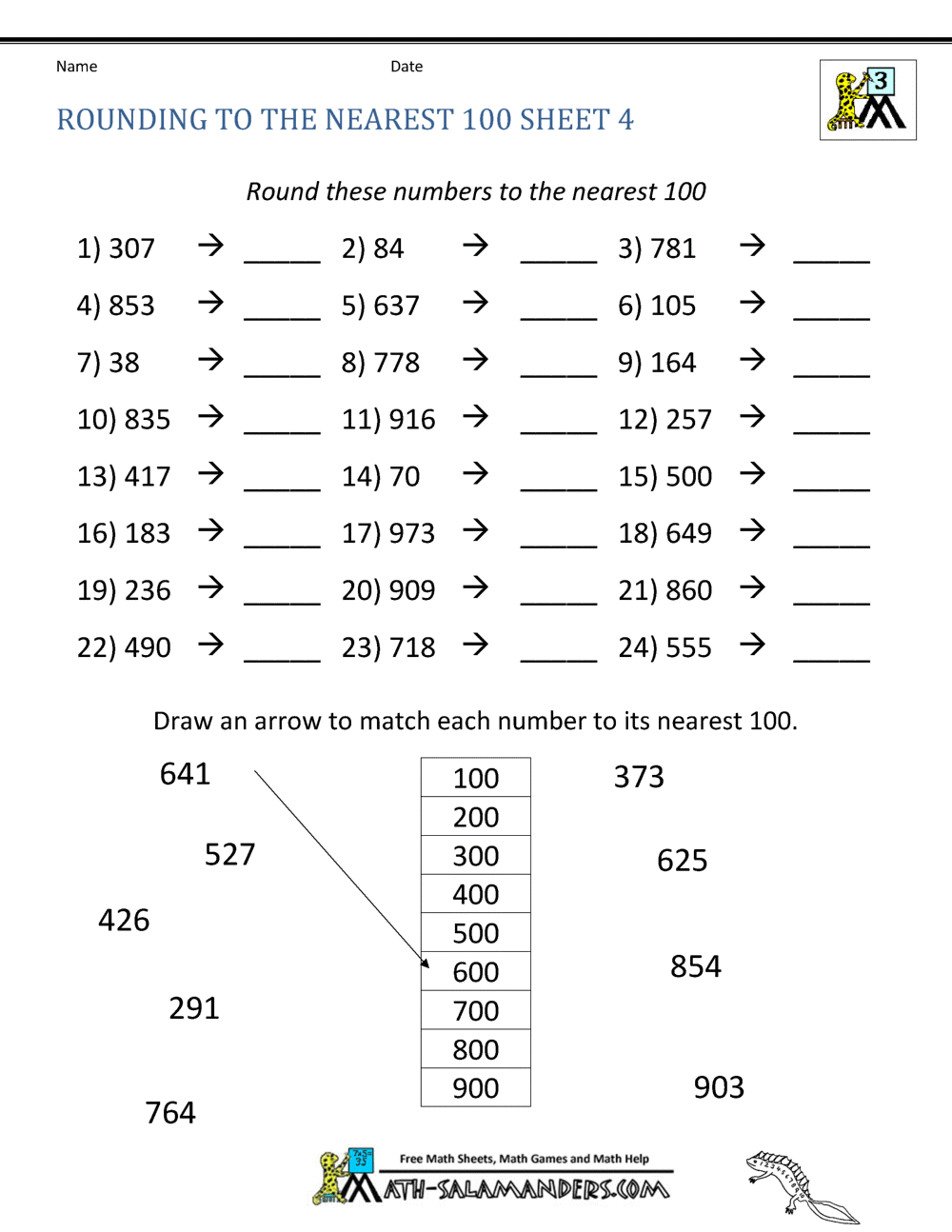 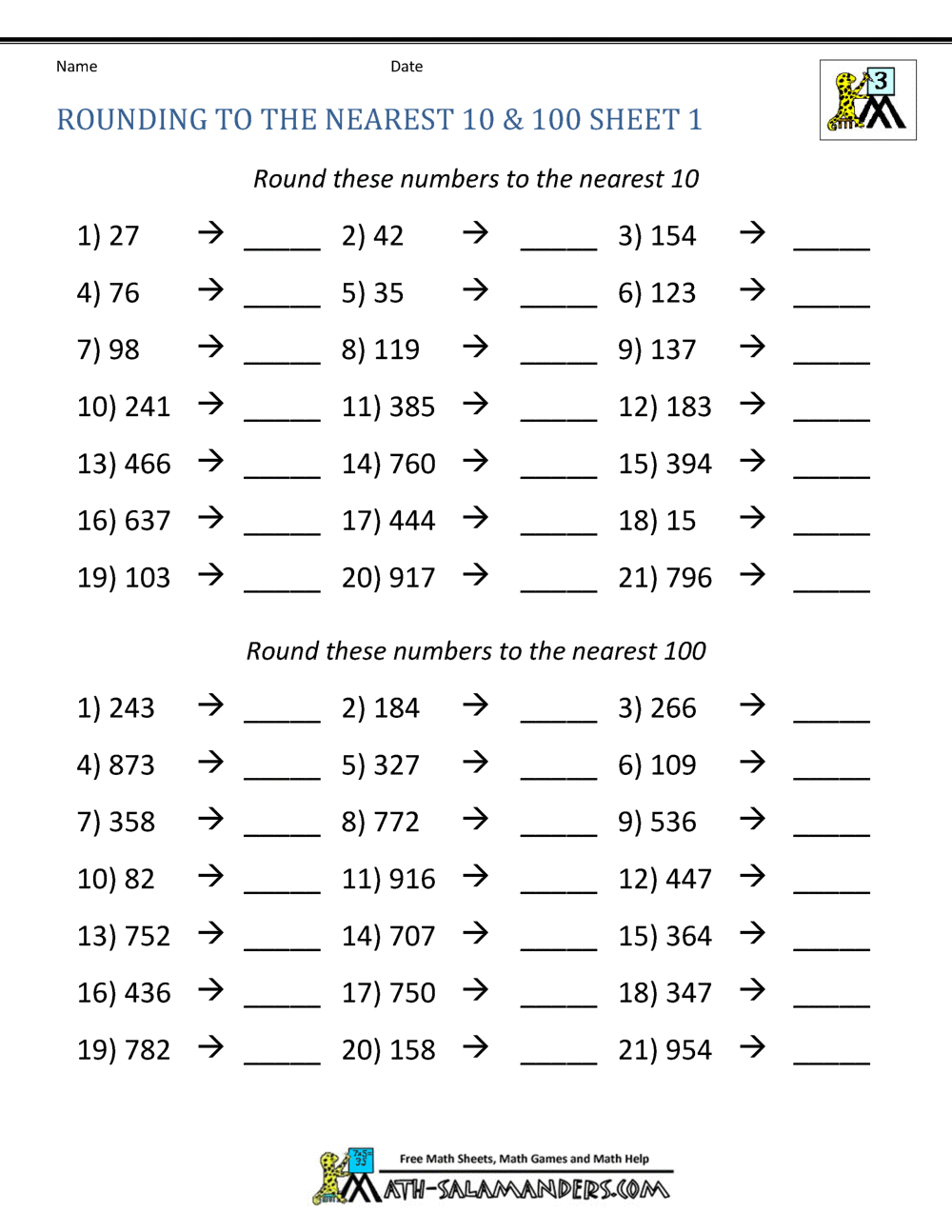 Hot
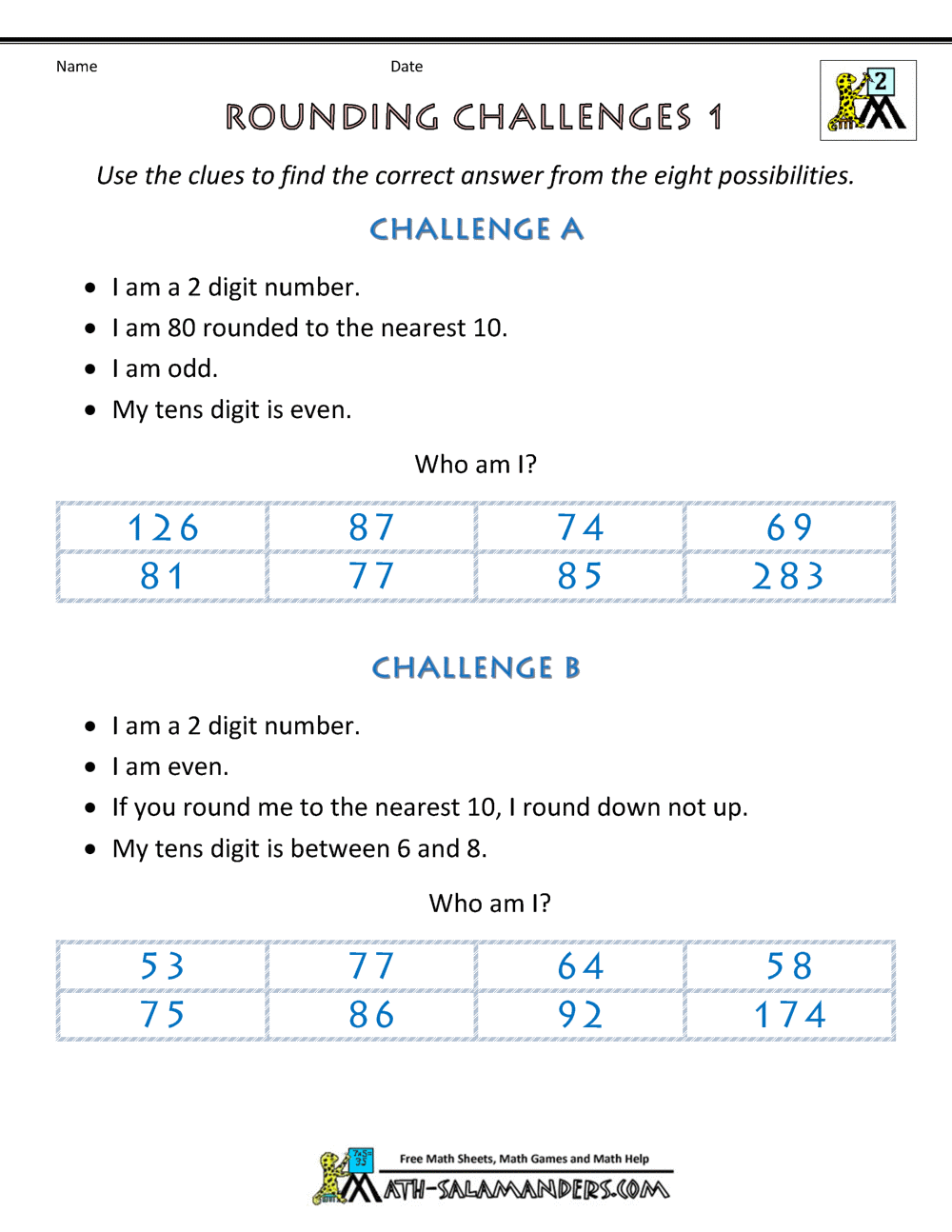 Challenge